A core Course on Modeling
Introduction to Modeling
0LAB0 0LBB0 0LCB0 0LDB0
c.w.a.m.v.overveld@tue.nl
v.a.j.borghuis@tue.nl 

S.33
formulate
purpose
define
Right problem?
(problem validation)
Right concepts?
(concepts validation)
identify
entities
choose
relations
conceptualize
obtain
values
formalize
relations
formalize
Right model?
(model verification)
operate
model
obtain
result
execute
present
result
interpret
result
Right outcome?
(outcome verification)
conclude
Reflection: iterate
Right answer?
(answer verification)
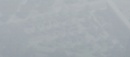 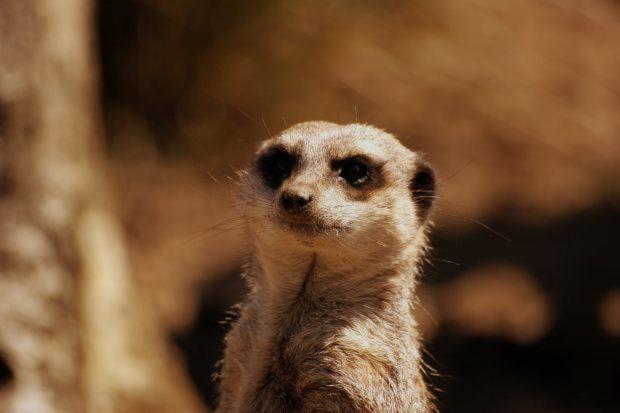 Street illumination model: the final thoughts
we derived the model
	...assuming diffuse reflection
we tested the model
	...to assess plausibility
we optimized the model for h, dL, p
	...found extrema on the borders of cat.-I intervals

... which should trigger our alertness!
http://cdn.morguefile.com/imageData/public/files/h/hotblack/preview/fldr_2008_11_02/file0001093431883.jpg
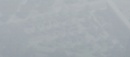 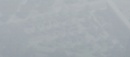 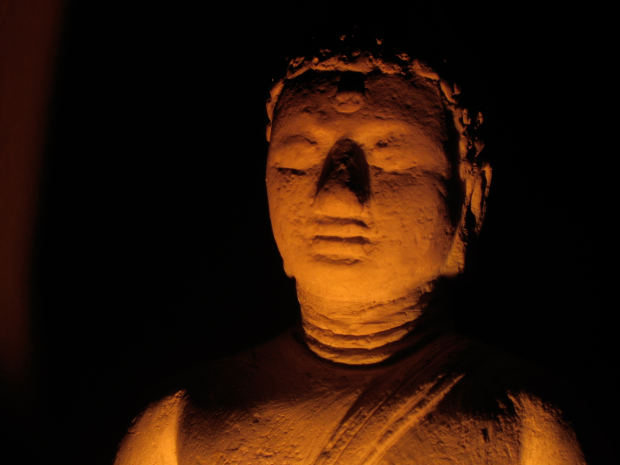 Street illumination model: the final thoughts
Stop calculating
Start thinking






The model tries to talk to us ...
http://cdn.morguefile.com/imageData/public/files/m/mariocom20/preview/fldr_2008_11_28/file000299902305.jpg
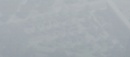 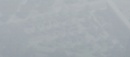 Street illumination model: the final thoughts
large difference between maxInt and minInt
difference between maxInt and minInt gets smaller with shorter lanterns
http://cdn.morguefile.com/imageData/public/files/m/mariocom20/preview/fldr_2008_11_28/file000299902305.jpg
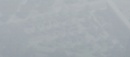 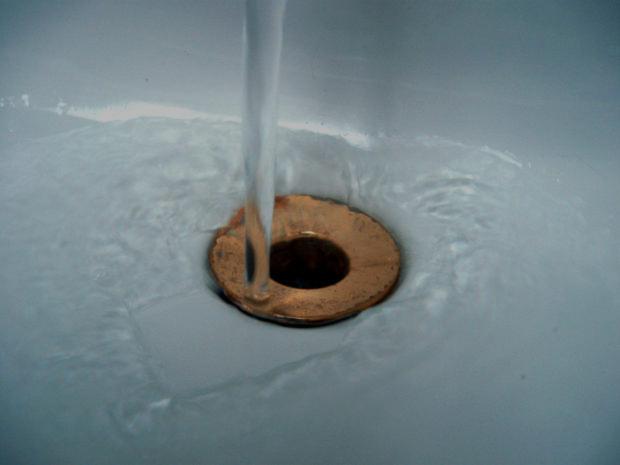 Street illumination model: the final thoughts
large difference between maxInt and minInt
http://www.morguefile.com/archive/display/611774
difference between maxInt and minInt gets smaller with shorter lanterns
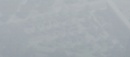 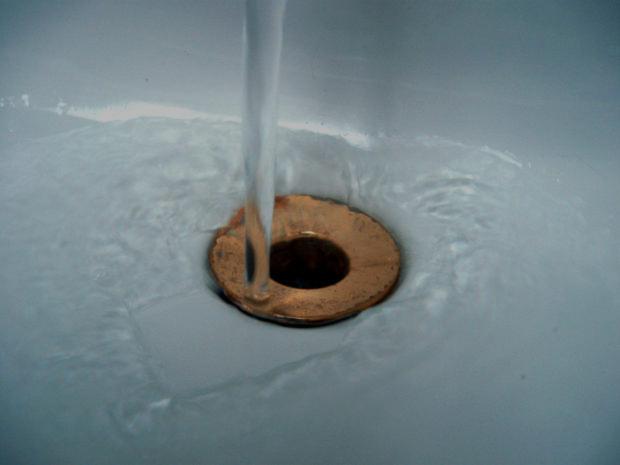 Street illumination model: the final thoughts
large difference between maxInt and minInt
Every location r with B(r)>minInt is a waste of energy.

So: B(r) should never be larger than minInt.

Make B(r) constant!

This can be achieved by h=0 and dL=0 (e.g., fluorescent paint)
http://www.morguefile.com/archive/display/611774
difference between maxInt and minInt gets smaller with shorter lanterns
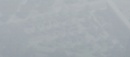 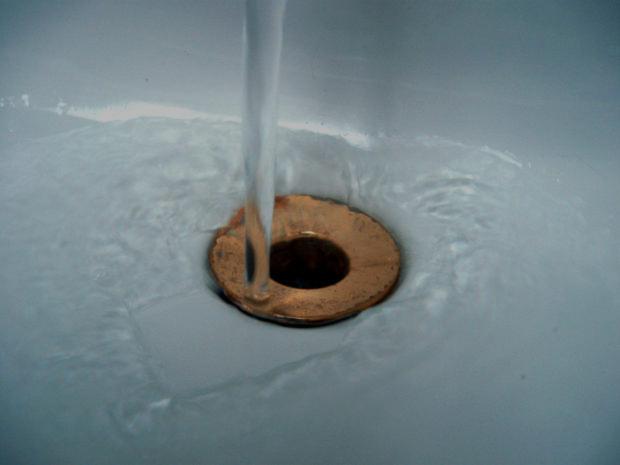 Street illumination model: the final thoughts
So:

what started off as an optimization model to find optimal h, dL and p,

transforms via
 
an analysis model (what is the relation between ...)

to an exploration model (could we also ...)
http://www.morguefile.com/archive/display/611774
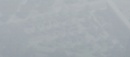